СТЕПЬ
А.П. Чехов
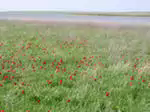 Составила:  учитель   МБОУ СОШ № 2  города  Покачи, ХМАО – ЮграМухаметшина    Эльвира  Рашитовна
Антон  Павлович  Чехов
Родился 17 [29] января 1860, в городе Таганроге, Екатеринославской губернии (теперь Ростовская область) -выдающийся русский писатель, драматург, по профессии врач. Почётный академик Императорской Академии наук по Разряду изящной словесности (1900—1902).
Детство А. Чехова
В небольшом домике  на Полицейской улице  (ныне — Чехова) в семье Павла Егоровича Чехова родился третий ребенок — Антон. Раннее детство Антона протекало в бесконечных церковных праздниках, именинах. В будние  дни после школы братья сторожили лавку отца, а в 5 утра каждый день вставали петь в церковном хоре. Как говорил сам Чехов: «В детстве у меня не было детства».
Отчий дом  писателя 
в  Таганроге
А.П.Чехов  
и его произведения
«Степь»
 «Скучная история»
 «Дуэль»
 «Палата № 6»
 «Рассказ неизвестного человека»
«Мужики» (1897)
«Человек в футляре» (1898)
«В овраге»
 «Детвора»
 «Драма на охоте»
 из пьес: «Иванов», «Чайка», 
«Дядя Ваня», «Три сестры», «Вишнёвый сад».
СТЕПЬ
Словарная работа
зной
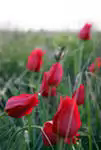 багровый
гроза
фосфор
явственно
рогожа
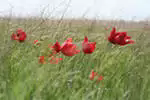 тюк
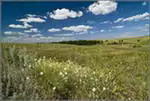 потёмки
оглобли
томился
Приближение грозы
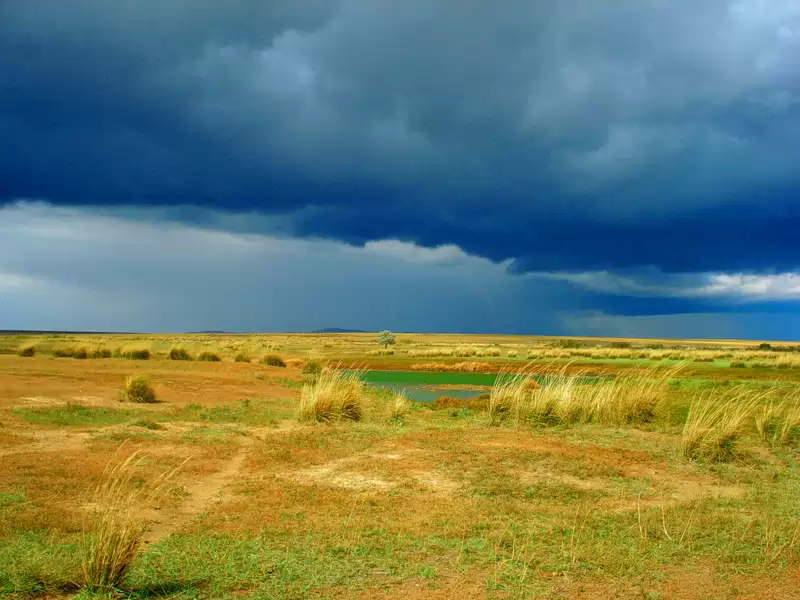 ВЕТЕР  В СТЕПИ
ветерок
 ветер
 вихрь
 буря
 ураган
Ожидание дождя
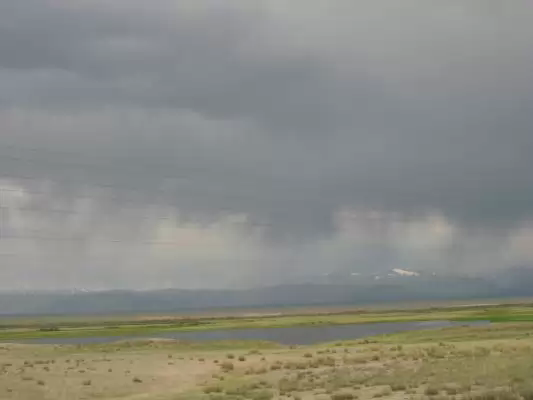 Дождь
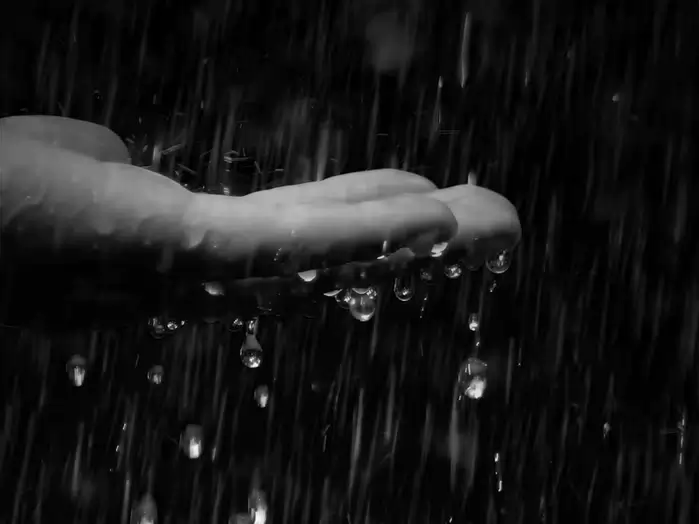 Спасибо за внимание !
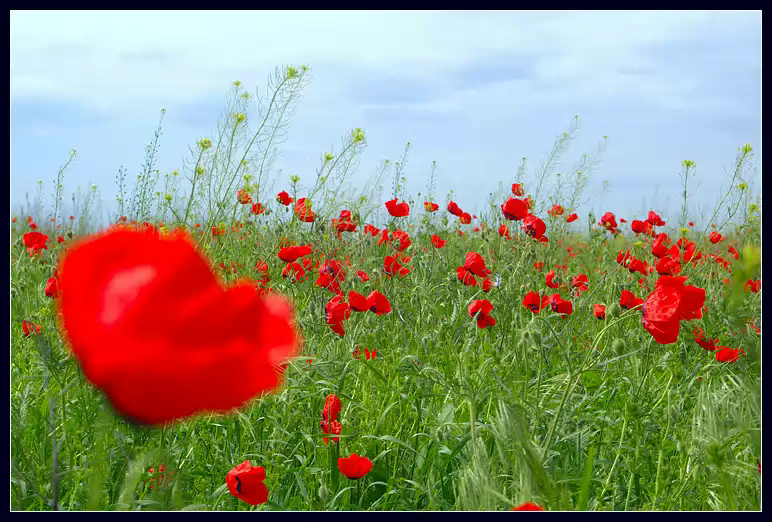